Photo Booth Rental rentals in Laguna Beach
https://sites.google.com/view/photoboothrentalslagunabeach/laguna-beach-photo-booths
[Speaker Notes: https://sites.google.com/view/photoboothrentalslagunabeach/laguna-beach-photo-booths
https://drive.google.com/drive/folders/17dZyz-2IB3c3cQGrRNT7dfrfke_wODYf?usp=sharing
https://news.google.com/rss/search?q=photobooth
https://drive.google.com/drive/folders/1etGSF-4yW9nn7ko4dvPwgmIklbigU9Sb?usp=sharing
https://drive.google.com/drive/folders/1iiTDJ_5T0c44wqcVhOhemQC6ZCgEfDED?usp=sharing
https://drive.google.com/drive/folders/1piMaDcIwvSv43o4yKHLGlfWcyYS8Ybxp?usp=sharing
https://drive.google.com/drive/folders/1myfTvKOe4oIZVCZ_oMgnLxnxxCWPRal0?usp=sharing
https://drive.google.com/file/d/1GMVzFjH4UhrGWzIyj-knzr46Nhf50c6j/view?usp=sharing
https://drive.google.com/file/d/1BpfWuX08Ay0wAN4HAyi57QTRoBAeFvLf/view?usp=sharing
https://drive.google.com/file/d/11NBDZYXEtugzo4Nk2IVzxraBbvyMZ0ah/view?usp=sharing
https://drive.google.com/file/d/185JIya45ZDx49mM-31eHnbQqF61LPorv/view?usp=sharing
https://docs.google.com/spreadsheets/d/1OD9zN1wB8aiXQFM8vIbJAaGBKvfftcAdfJ19YACzoto/edit?usp=sharing
https://docs.google.com/spreadsheet/pub?key=1OD9zN1wB8aiXQFM8vIbJAaGBKvfftcAdfJ19YACzoto
https://docs.google.com/spreadsheets/d/1OD9zN1wB8aiXQFM8vIbJAaGBKvfftcAdfJ19YACzoto/pubhtml
https://docs.google.com/spreadsheets/d/1OD9zN1wB8aiXQFM8vIbJAaGBKvfftcAdfJ19YACzoto/pub
https://docs.google.com/spreadsheets/d/1OD9zN1wB8aiXQFM8vIbJAaGBKvfftcAdfJ19YACzoto/view
https://docs.google.com/forms/d/1Zc0dJsT77V2al-RIQznV91Njdk4H67kb064q0KJJYyE/edit?usp=sharing
https://docs.google.com/drawings/d/1-hd3rKmlhyJz-_IPonqhTDS_9U3MQjmYGm8PVj_IRAM/edit?usp=sharing
https://drive.google.com/file/d/1tpnxuW89TUi11jKtDR9JDr08CDxHmMk0/view?usp=drivesdk
https://sites.google.com/view/newportbeachroamingphotobooth/home
https://docs.google.com/document/d/1fNT-x_G9eMl8nKClp3ES_yUnDGjIHPdoGw8xqHqM7jo/edit?usp=sharing
https://docs.google.com/document/d/1fNT-x_G9eMl8nKClp3ES_yUnDGjIHPdoGw8xqHqM7jo/pub
https://docs.google.com/document/d/1fNT-x_G9eMl8nKClp3ES_yUnDGjIHPdoGw8xqHqM7jo/view
https://docs.google.com/presentation/d/1Qa7FMznD9zaxUSFsAy4URBvZ5p0r929h-5DakXMjUjU/edit?usp=sharing
https://docs.google.com/presentation/d/1Qa7FMznD9zaxUSFsAy4URBvZ5p0r929h-5DakXMjUjU/pub?start=true&loop=true&delayms=3000
https://docs.google.com/presentation/d/1Qa7FMznD9zaxUSFsAy4URBvZ5p0r929h-5DakXMjUjU/view
https://docs.google.com/presentation/d/1Qa7FMznD9zaxUSFsAy4URBvZ5p0r929h-5DakXMjUjU/htmlpresent]
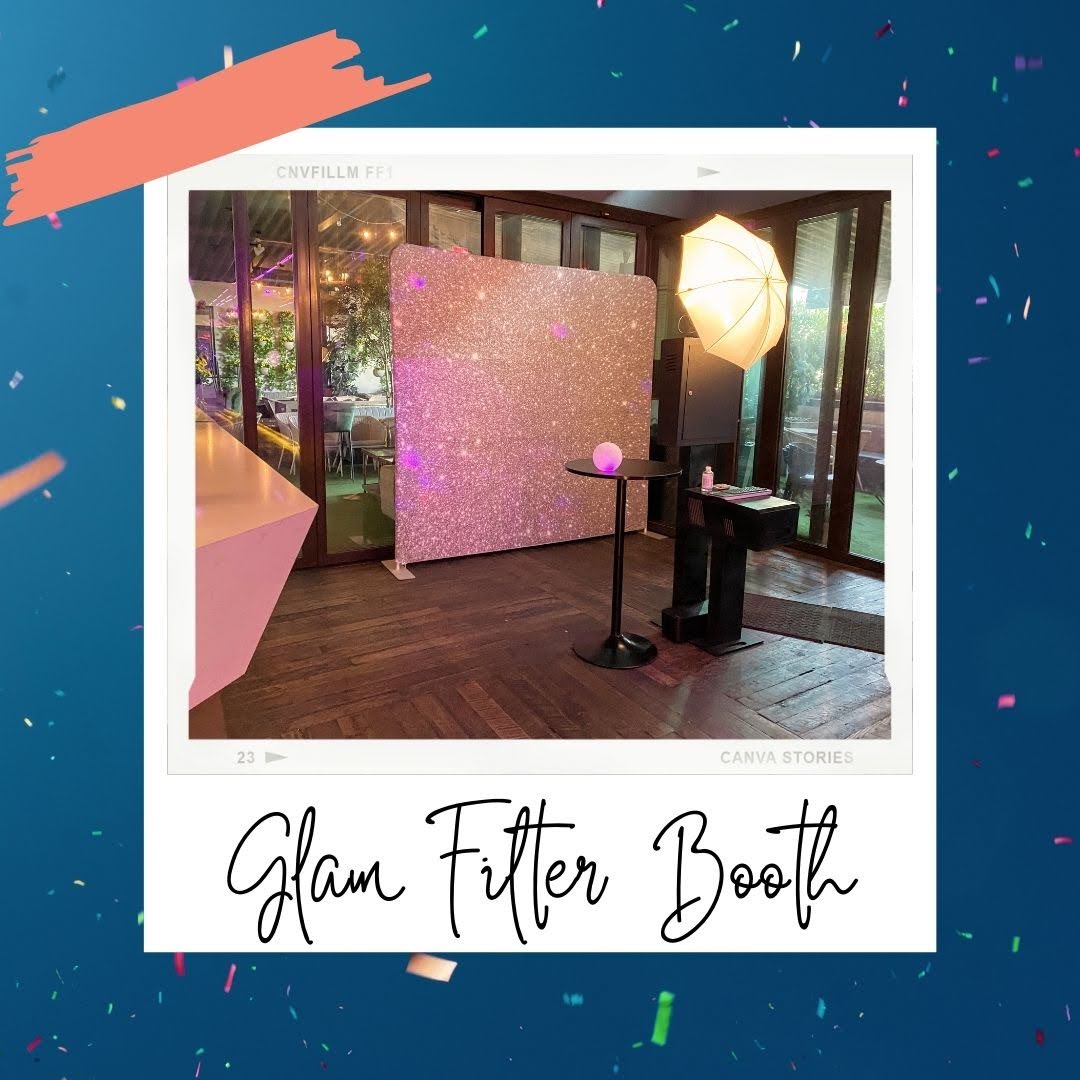 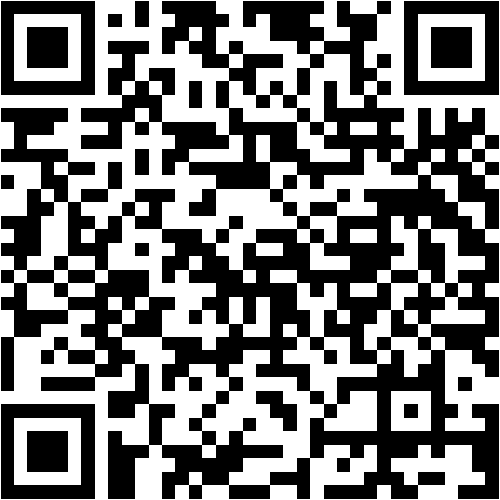 You may rent a photo booth for your unique occasion! We are based in Laguna Beach, California, and are glad to go anywhere in Laguna seashore and tawny County to ensure your situation is spectacular. A photo booth is an excellent way to grow protest to your event! A photo booth can append any event, including weddings, bar/bat mitzvahs, proms, graduations, birthday parties, anniversaries, quinceaeras, and sweet 16. We also have the funds for photo booth rentals for situation events such as Christmas parties, fundraisers, and all in between. There is nothing more risk-taking than a photo booth to create your celebration unique! later our experience taking into account photo booths, you are definite to take possession of the most extreme, personal, intimate, and amusing photos. We provide reasonably priced photo booth rentals for weddings, bar/bat mitzvahs, proms, graduations, birthday parties, anniversaries, quinceaeras, delightful 16 celebrations, corporate events, and community events in Laguna beach and surrounding regions. happenings in the Laguna Beach, Anaheim, Corona Del Mar, Costa Mesa, Dana Point, Huntington Beach, Irvine, Laguna Beach, Laguna Niguel, Long Beach, Newport Beach, Tustin, and next-door regions Bring your bordering thing to computer graphics in Laguna beach when a completely customisable photo booth that provides the ultimate experience. The 360 Photo Booth Experience at Laguna Beach. Whether you're getting married or hosting a matter issue or party, our personalized booths will mount up some activity to your celebration later than your entourage, family, and friends.Experience the thrill of a bespoke photo booth bolster that meets your individual needs. We consent that every thing is unique, and we use our professional experience to gain knowledge and experience. Although we are situated in Long Beach, we now facilitate Los Angeles, yellowish-brown County, San Diego, and Phoenix, and we are eager to travel! 360 Photo Booth is Laguna Niguel's leading photo booth rental company. We have the funds for a seamless first-class encouragement to all of our clients and ensure that we will exceed all expectations for any special occasion, such as your wedding, birthday party, company or corporate party, instructor dance, bridal shower, etc. We pay for each unique occasion taking into account full and personalized packages, high-quality photo booths, bespoke photo designs, competent personnel, dependable attendants, and reasonably priced and transparent pricing to meet the expense of an unforgettable experience. We find the money for all consumers and clients next an unbelievable experience that includes the greatest help at a reasonable price. Our open let breathe booth is one of a kind, allowing guests to accommodate in the works to ten individuals in a photo with a specifically made logo.Hello, partygoers! This event, held in Laguna Canyon, solitary a stone's throw from Laguna Beach, was nothing hasty of spectacular. lucky Frog Photo Booth photographed the concern upon a rooftop terrace taking into account a slick and relaxing ambiance. Music pulsed. People danced. contacts and couples moved easily amongst the bar, dance floor, and characterize booth. It was a thrilling experience all around, but the 360 photo booth stole the show. Jim and Fiona made a wise choice! {} Imagine fortunate Frog's architecture and design beauty and rambling canyon pathways as the breathtaking air for 360-degree photo booth images. James and Liz sought for the greatest 360 photo booth rental in Laguna Beach, and we surpassed their expectations. The photo booth created an fascinating announce where all smile and pose became a treasured souvenir, transforming little moments into unforgettable memories.The fortunate Frog photo booth rental provided a impression for spontaneous activity photographs and dance-offs... From interactive sketches to eager embraces... Our items range from progressive masquerade masks to quirky placards. Guests brought their personality to each frame, and all detail was recorded. The laughter grew in tandem afterward the prints. The 360 characterize booth sharply became the main reduction of the event. lucky Frog photo booth rental continues to stand out every time following cutting-edge technology and one-of-a-kind features.The 360 photo booth not unaided managed to take possession of static moments but furthermore increased the readiness of the event. Its aptitude to spin and wedding album the entire image insured that no subtlety and no dance move, and no immediate burst of laughter went undetected. What's the result? A collective visual baby book of the best raves, captured from various perspectives.Whether you're organizing a wedding, corporate event, or celebration, our 360 photo booth will manage to pay for an unforgettable experience. create your moments unforgettable. lucky Frog photo booth rental offers 360-degree photo booth rentals in Laguna Beach.
https://sites.google.com/view/photoboothrentalslagunabeach/laguna-beach-photo-booths
Photo Booth Rental rentals in Laguna Beach
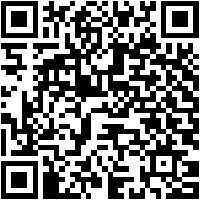 [Speaker Notes: Photo Booth Rental rentals in Laguna Beach]
Contact Information
Party Snaps Photo Booth OC | 360 Photo Booth Rental Orange County
12911 Dungan Ln, Garden Grove, CA 92840
(562) 303-9926
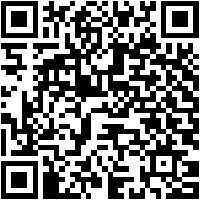 [Speaker Notes: Party Snaps Photo Booth OC | 360 Photo Booth Rental Orange County12911 Dungan Ln, Garden Grove, CA 92840(562) 303-9926]
More info about us:
Photo Booth Rental rentals in Laguna Beach
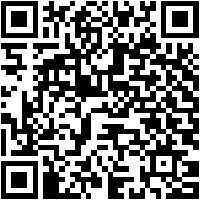 [Speaker Notes: Party Snaps Photo Booth OC | 360 Photo Booth Rental Orange County12911 Dungan Ln, Garden Grove, CA 92840(562) 303-9926]
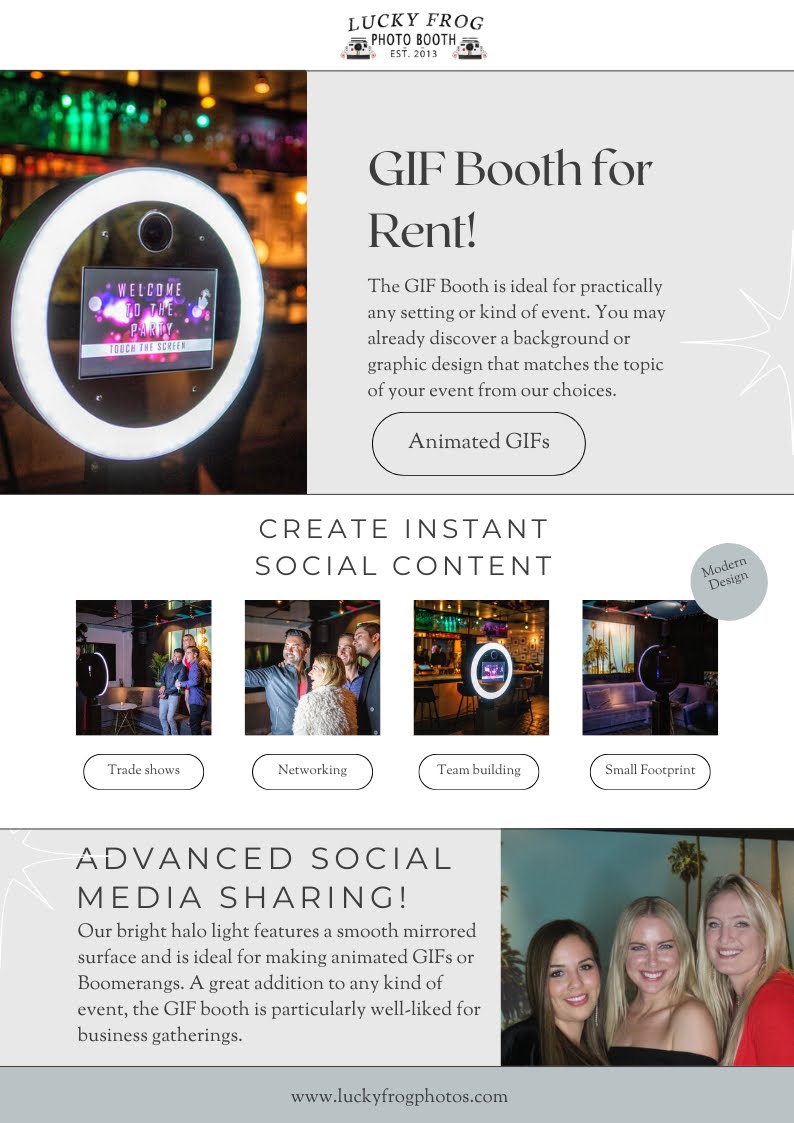 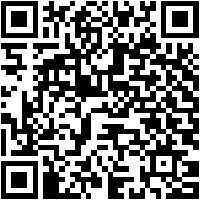 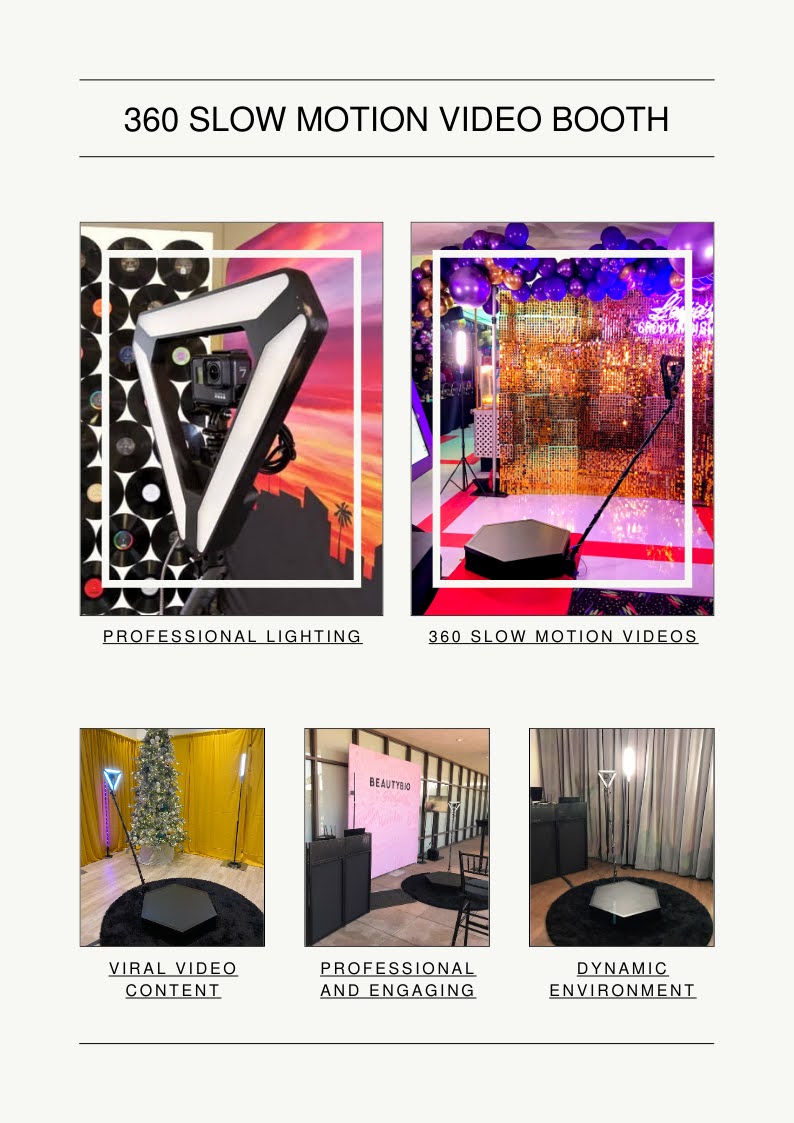 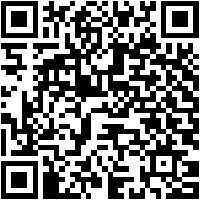 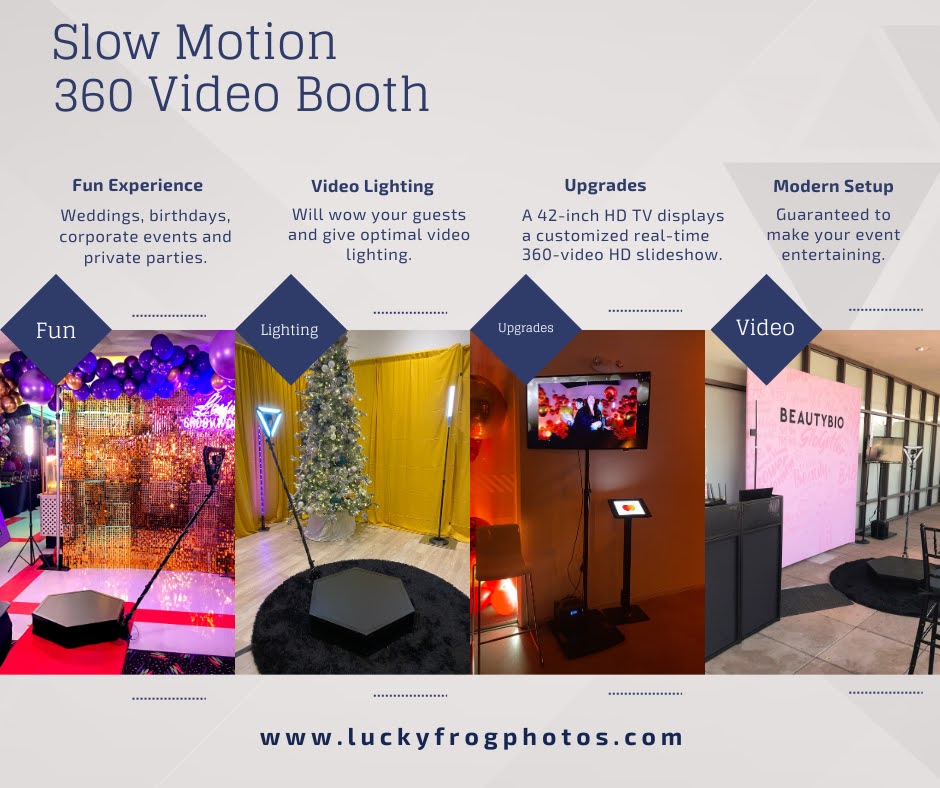 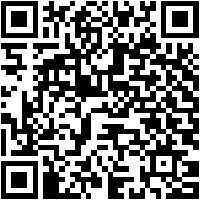 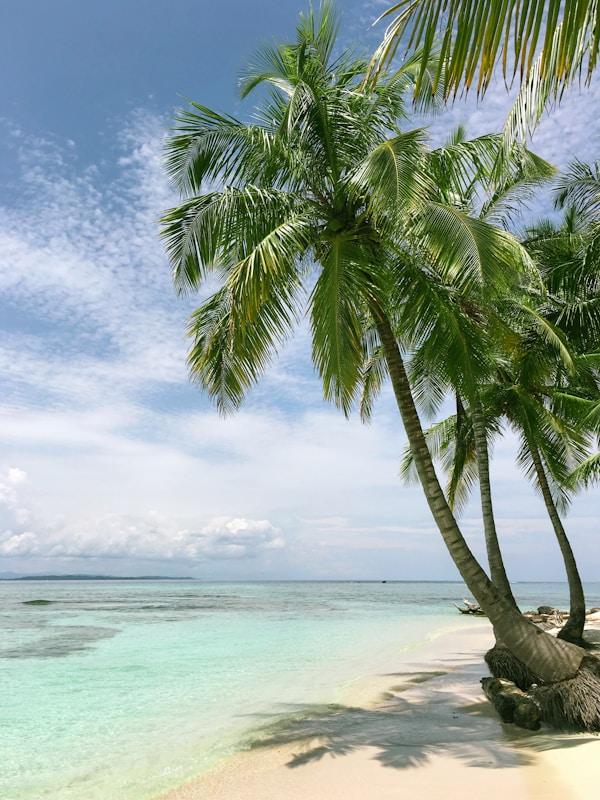 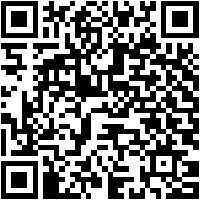 Links
List of recommended resources
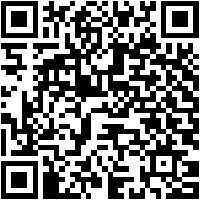 [Speaker Notes: Photo Booth Rental rentals in Laguna Beach]
Please visit :
target url
folder top
rss feed
folder articles
folder photos
folder pdfs
folder slides
photo
photo
photo
photo
spreadsheet
spreadsheet key
spreadsheet pubhtml
spreadsheet pub
spreadsheet view
form
drawing
image
image link
document
document pub
document view
presentation
presentation pub
presentation view
presentation html
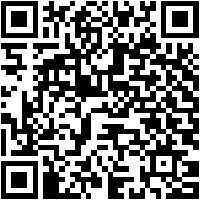 Videos
YouTube videos we recommend watching!
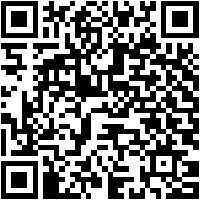 [Speaker Notes: Photo Booth Rental rentals in Laguna Beach]
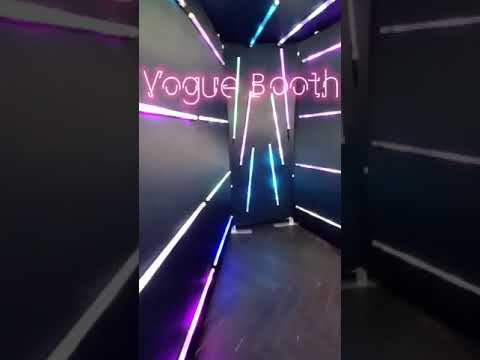 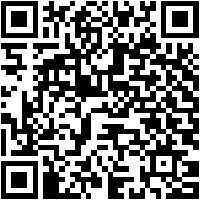 https://sites.google.com/view/photoboothrentalslagunabeach/laguna-beach-photo-booths
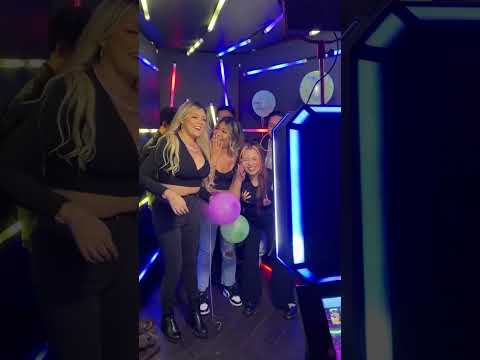 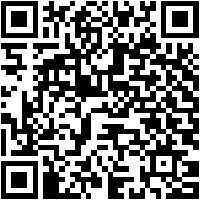 https://sites.google.com/view/photoboothrentalslagunabeach/laguna-beach-photo-booths
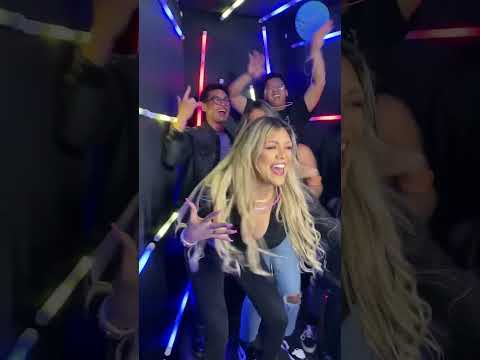 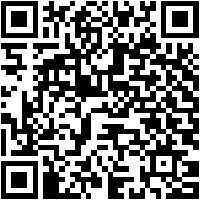 https://sites.google.com/view/photoboothrentalslagunabeach/laguna-beach-photo-booths
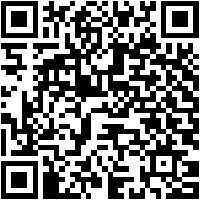 https://sites.google.com/view/photoboothrentalslagunabeach/laguna-beach-photo-booths
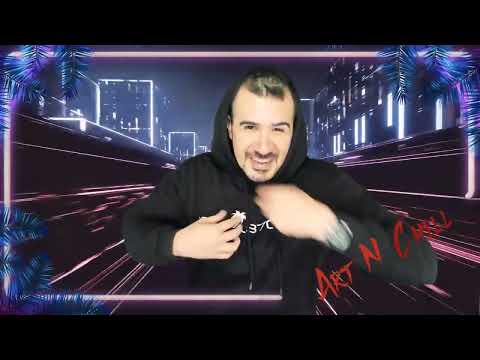 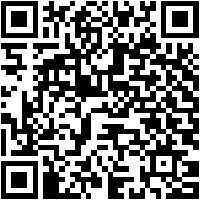 https://sites.google.com/view/photoboothrentalslagunabeach/laguna-beach-photo-booths
[Speaker Notes: https://sites.google.com/view/photoboothrentalslagunabeach/laguna-beach-photo-booths
https://drive.google.com/drive/folders/17dZyz-2IB3c3cQGrRNT7dfrfke_wODYf?usp=sharing
https://news.google.com/rss/search?q=photobooth
https://drive.google.com/drive/folders/1etGSF-4yW9nn7ko4dvPwgmIklbigU9Sb?usp=sharing
https://drive.google.com/drive/folders/1iiTDJ_5T0c44wqcVhOhemQC6ZCgEfDED?usp=sharing
https://drive.google.com/drive/folders/1piMaDcIwvSv43o4yKHLGlfWcyYS8Ybxp?usp=sharing
https://drive.google.com/drive/folders/1myfTvKOe4oIZVCZ_oMgnLxnxxCWPRal0?usp=sharing
https://drive.google.com/file/d/1GMVzFjH4UhrGWzIyj-knzr46Nhf50c6j/view?usp=sharing
https://drive.google.com/file/d/1BpfWuX08Ay0wAN4HAyi57QTRoBAeFvLf/view?usp=sharing
https://drive.google.com/file/d/11NBDZYXEtugzo4Nk2IVzxraBbvyMZ0ah/view?usp=sharing
https://drive.google.com/file/d/185JIya45ZDx49mM-31eHnbQqF61LPorv/view?usp=sharing
https://docs.google.com/spreadsheets/d/1OD9zN1wB8aiXQFM8vIbJAaGBKvfftcAdfJ19YACzoto/edit?usp=sharing
https://docs.google.com/spreadsheet/pub?key=1OD9zN1wB8aiXQFM8vIbJAaGBKvfftcAdfJ19YACzoto
https://docs.google.com/spreadsheets/d/1OD9zN1wB8aiXQFM8vIbJAaGBKvfftcAdfJ19YACzoto/pubhtml
https://docs.google.com/spreadsheets/d/1OD9zN1wB8aiXQFM8vIbJAaGBKvfftcAdfJ19YACzoto/pub
https://docs.google.com/spreadsheets/d/1OD9zN1wB8aiXQFM8vIbJAaGBKvfftcAdfJ19YACzoto/view
https://docs.google.com/forms/d/1Zc0dJsT77V2al-RIQznV91Njdk4H67kb064q0KJJYyE/edit?usp=sharing
https://docs.google.com/drawings/d/1-hd3rKmlhyJz-_IPonqhTDS_9U3MQjmYGm8PVj_IRAM/edit?usp=sharing
https://drive.google.com/file/d/1tpnxuW89TUi11jKtDR9JDr08CDxHmMk0/view?usp=drivesdk
https://sites.google.com/view/newportbeachroamingphotobooth/home
https://docs.google.com/document/d/1fNT-x_G9eMl8nKClp3ES_yUnDGjIHPdoGw8xqHqM7jo/edit?usp=sharing
https://docs.google.com/document/d/1fNT-x_G9eMl8nKClp3ES_yUnDGjIHPdoGw8xqHqM7jo/pub
https://docs.google.com/document/d/1fNT-x_G9eMl8nKClp3ES_yUnDGjIHPdoGw8xqHqM7jo/view
https://docs.google.com/presentation/d/1Qa7FMznD9zaxUSFsAy4URBvZ5p0r929h-5DakXMjUjU/edit?usp=sharing
https://docs.google.com/presentation/d/1Qa7FMznD9zaxUSFsAy4URBvZ5p0r929h-5DakXMjUjU/pub?start=true&loop=true&delayms=3000
https://docs.google.com/presentation/d/1Qa7FMznD9zaxUSFsAy4URBvZ5p0r929h-5DakXMjUjU/view
https://docs.google.com/presentation/d/1Qa7FMznD9zaxUSFsAy4URBvZ5p0r929h-5DakXMjUjU/htmlpresent]
Photo Booth Rental rentals in Laguna Beach
https://sites.google.com/view/photoboothrentalslagunabeach/laguna-beach-photo-booths
[Speaker Notes: Photo Booth Rental rentals in Laguna Beach]